Государственное учреждение образование «Лошницкая гимназия Борисовского района»
Визуализация как способ развития 
учебно-познавательных компетенций
Дервоед Л.И., заместитель
директора по учебной
работе, учитель географии
ОБРАЗОВАТЕЛЬНЫЙ СТАНДАРТ СРЕДНЕГО ОБРАЗОВАНИЯ
УТВЕРЖДЕНЫЙ Постановлением Министерства образования Республики Беларусь 26.12.2018 № 125
По учебному предмету «География»:
 знает: основные понятия и термины физической и социальноэкономической географии; природные и социально-экономические процессы; закономерности взаимодействия между обществом и природной средой; причины и следствия природных и общественных явлений и процессов; общие и отличительные особенности природы материков, стран, хозяйства стран; комплексную географическую характеристику развития хозяйства, страны, региона; особенности устойчивого развития отдельных стран, Республики Беларусь; 
умеет: свободно ориентироваться по карте, находить важнейшие географические объекты, центры; определять физико-географическое и экономико-географическое положение страны и других географических объектов; составлять сравнительную физико-географическую, социальноэкономическую характеристики страны, региона; решать географические задачи с использованием географической информации и статистических данных, представленных в разных видах; устанавливать связь географической информации с пространственно-территориальными объектами, ориентирами на карте; объяснять причины и следствия природных и общественных явлений и процессов; использовать географическую информацию в личном общении; владеть критериями объективной оценки процессов, происходящих в природе и обществе, и способами предметной аргументации результатов наблюдений; обладать сформированными взглядами на происходящие в природе и обществе процессы.
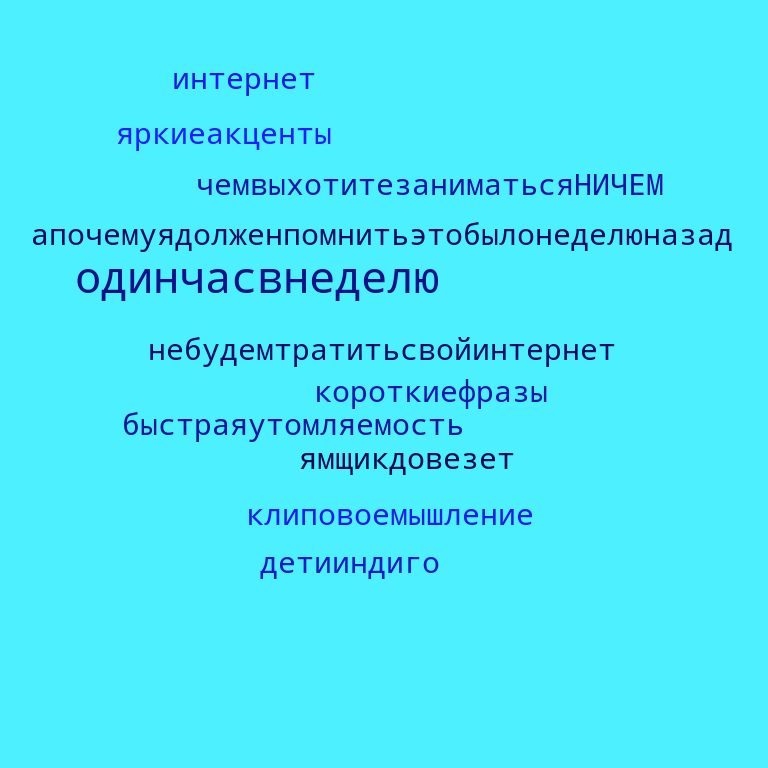 МОТИВАЦИЯ
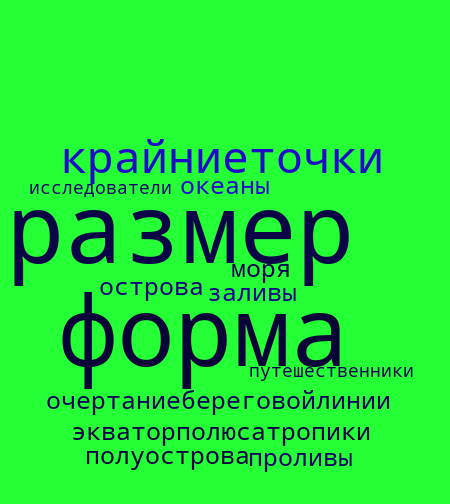 Облако слов
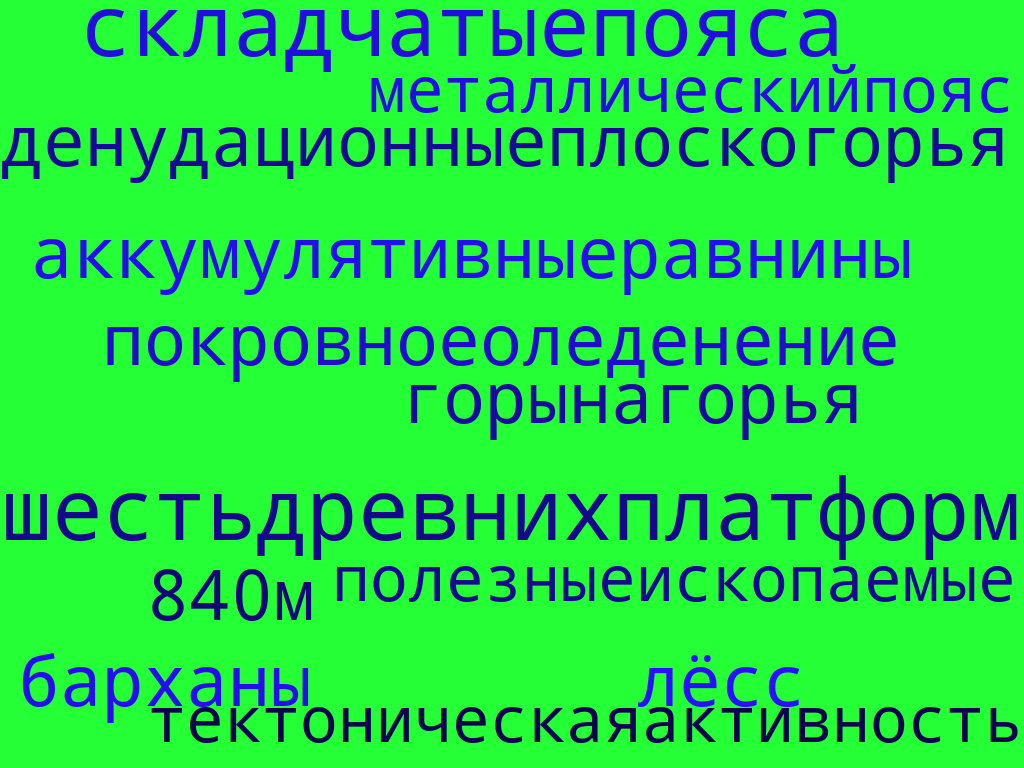 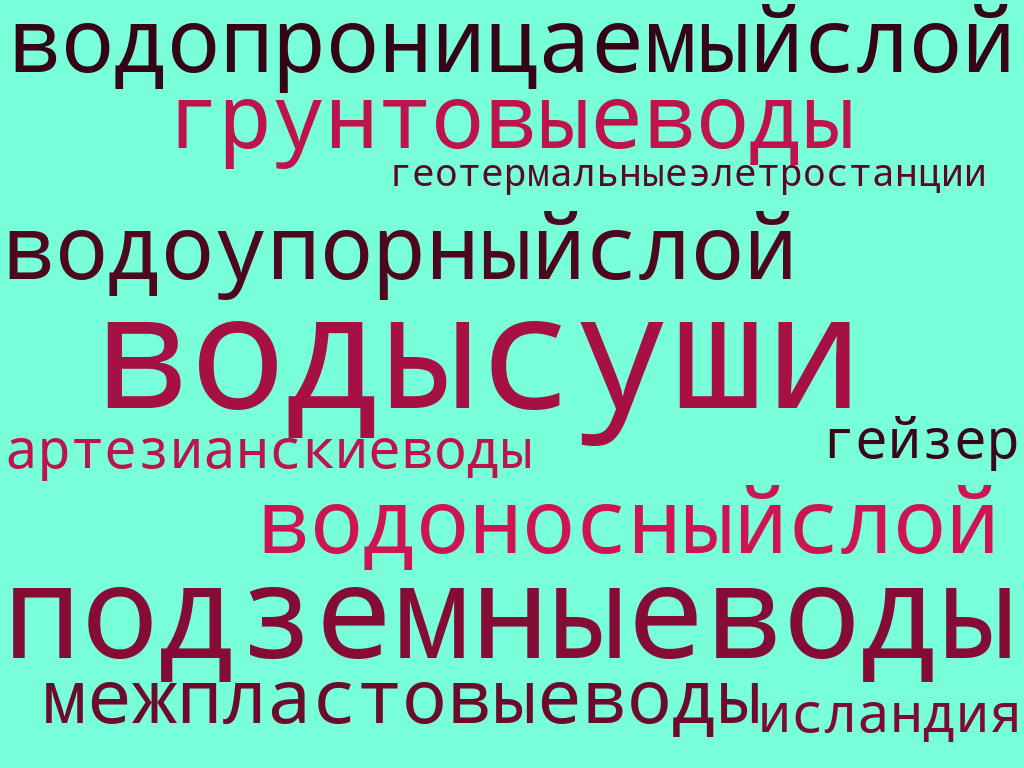 Ребусы
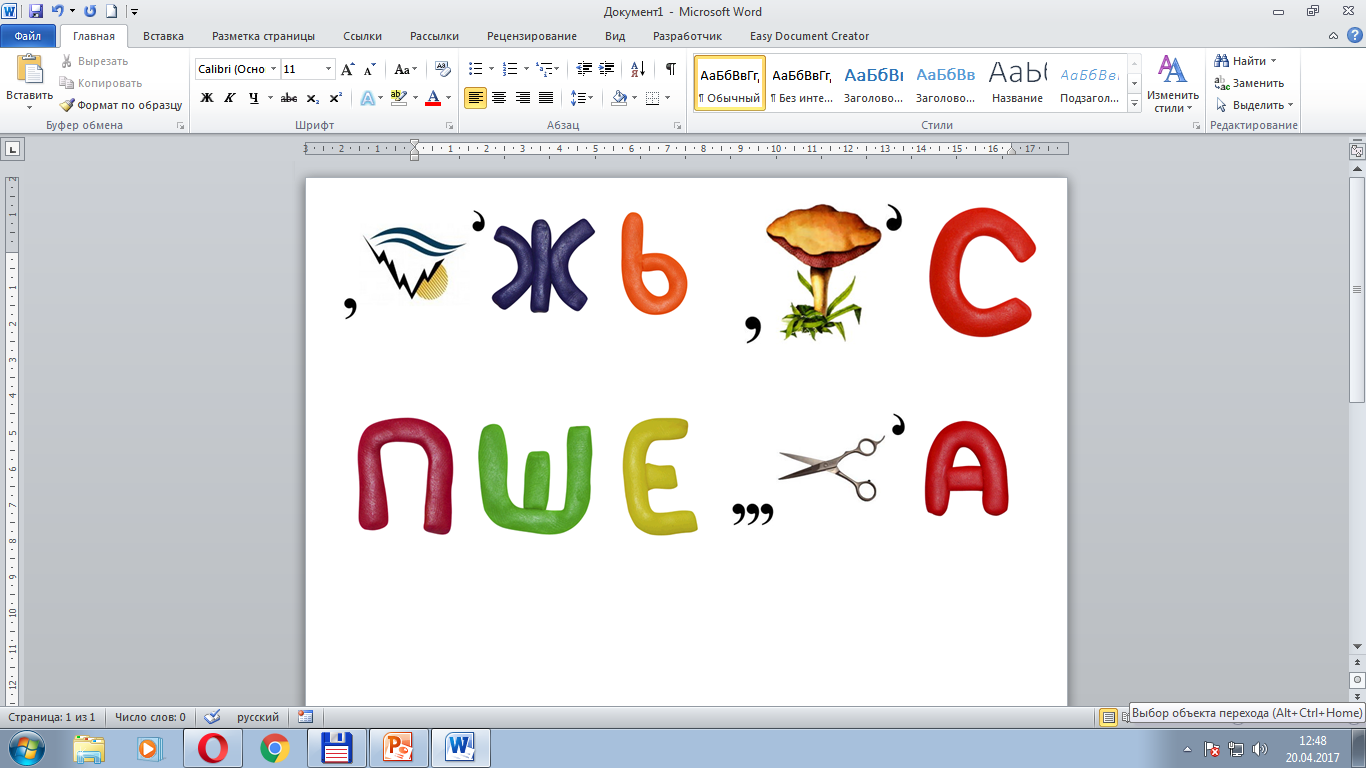 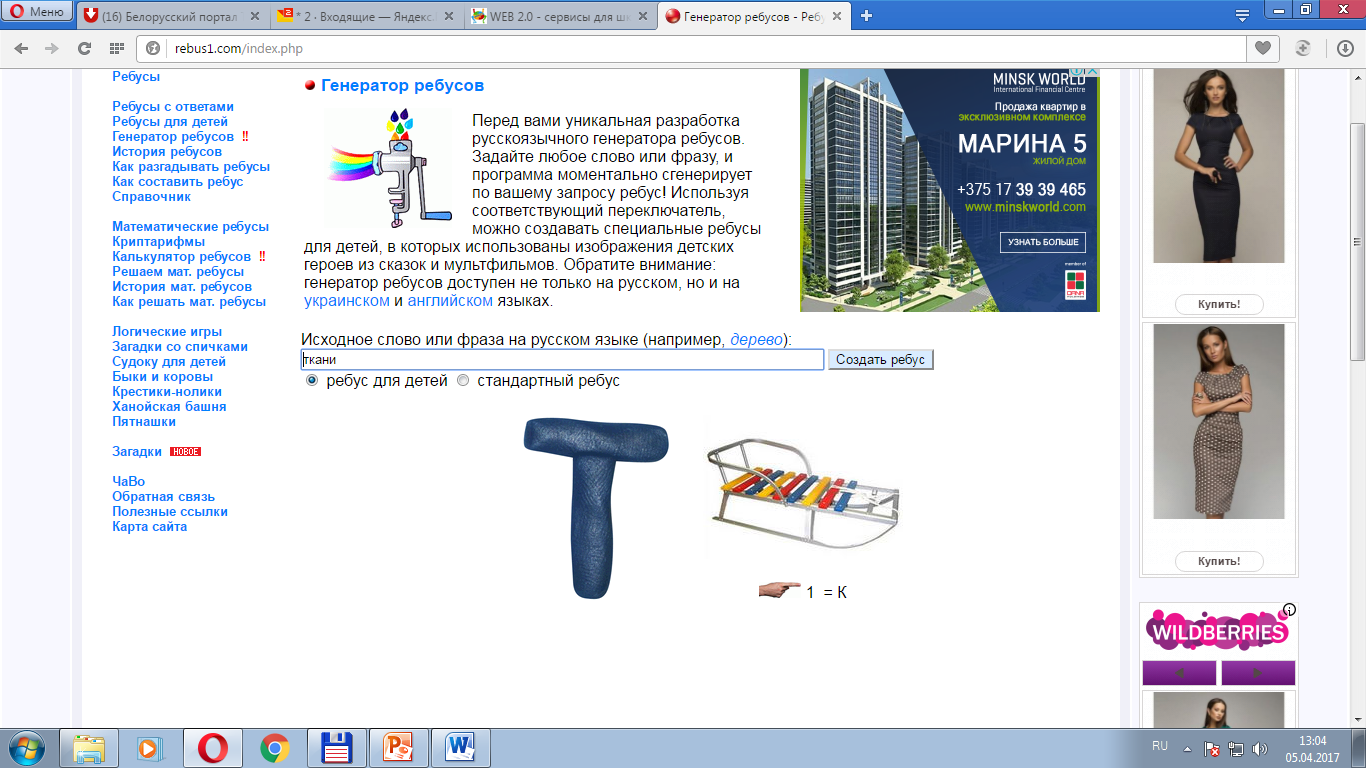 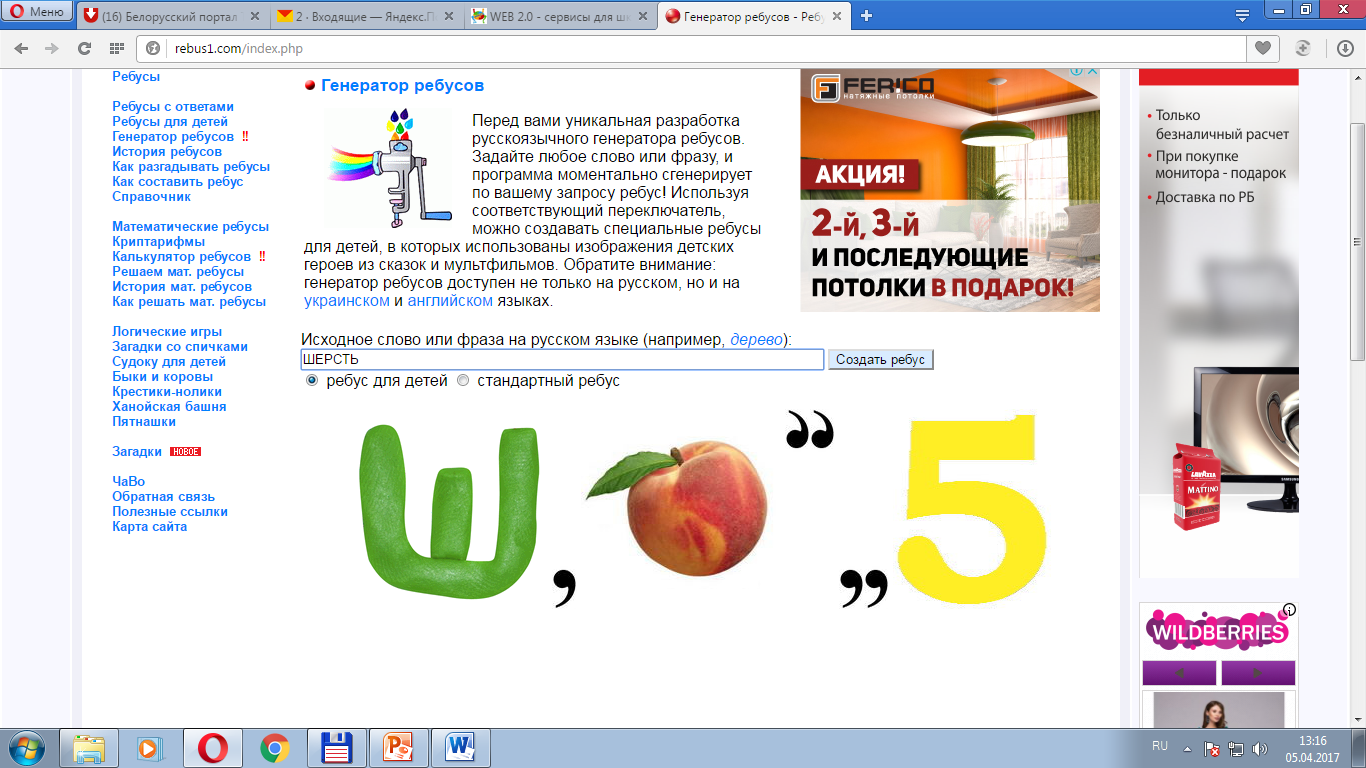 Понятия
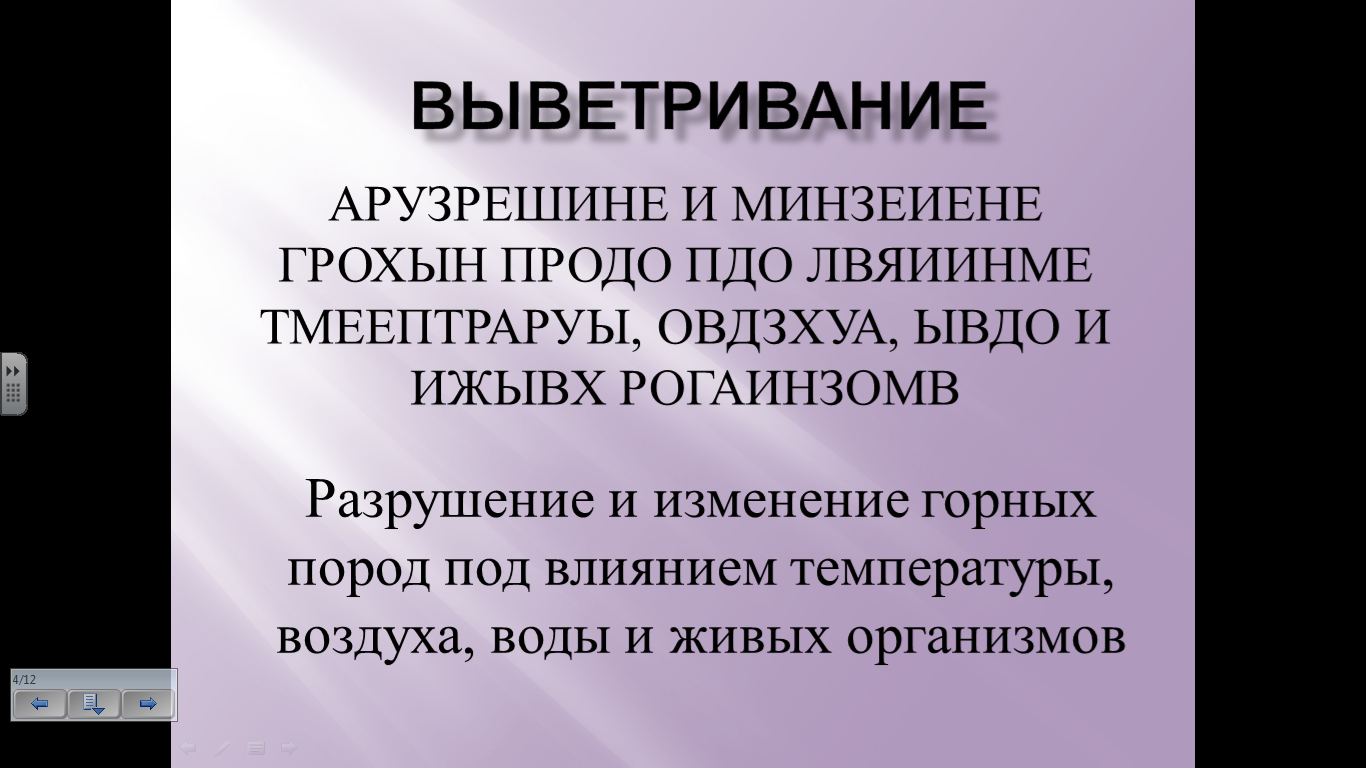 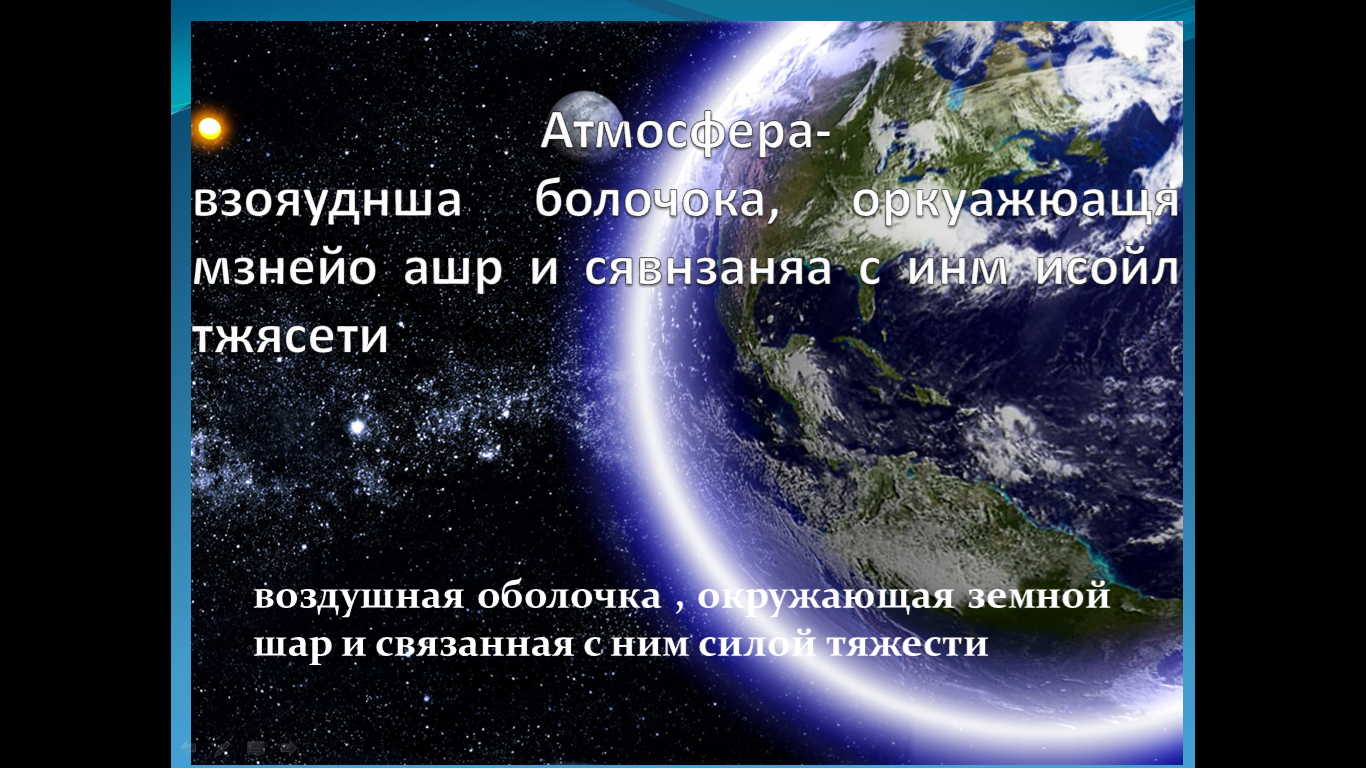 Кроссенс
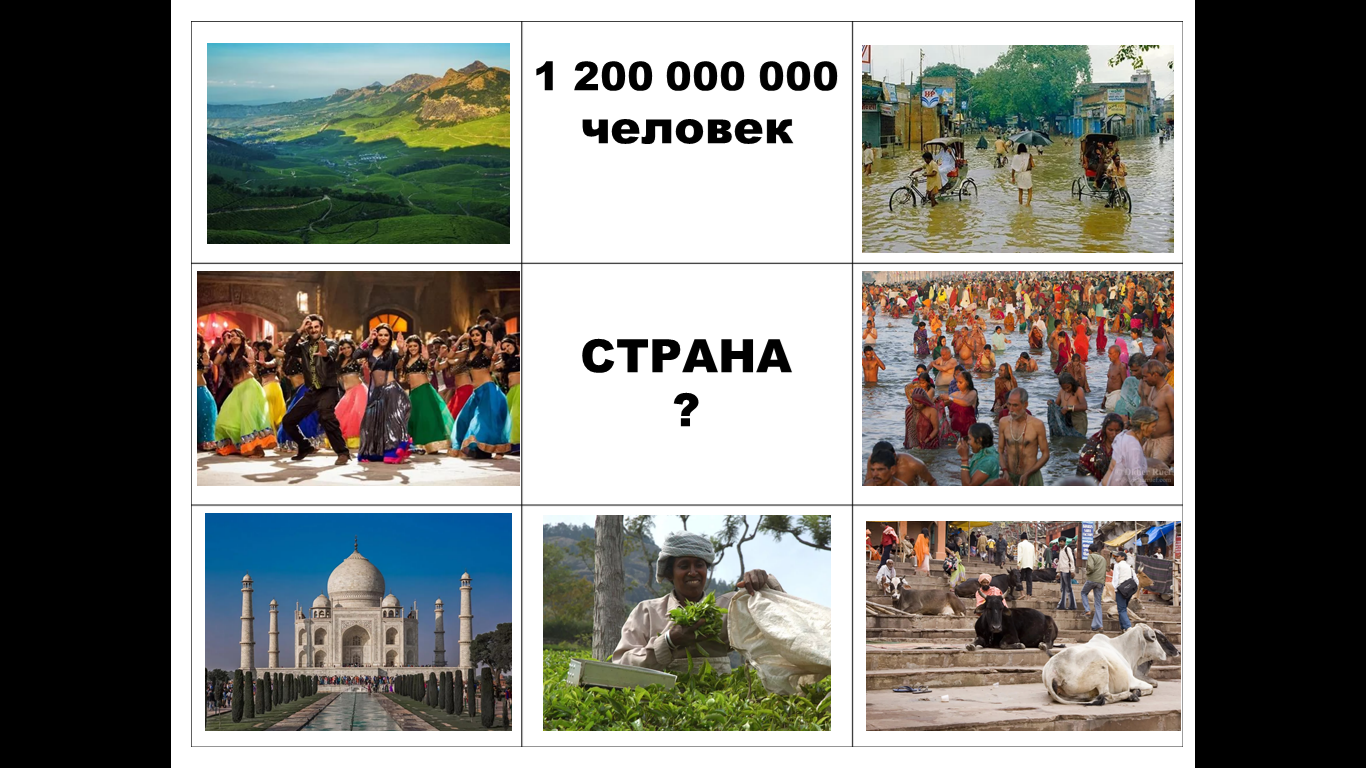 Моделирование
Речная долинаПочвыРельефРельеф дна Мирового океанаВулканы
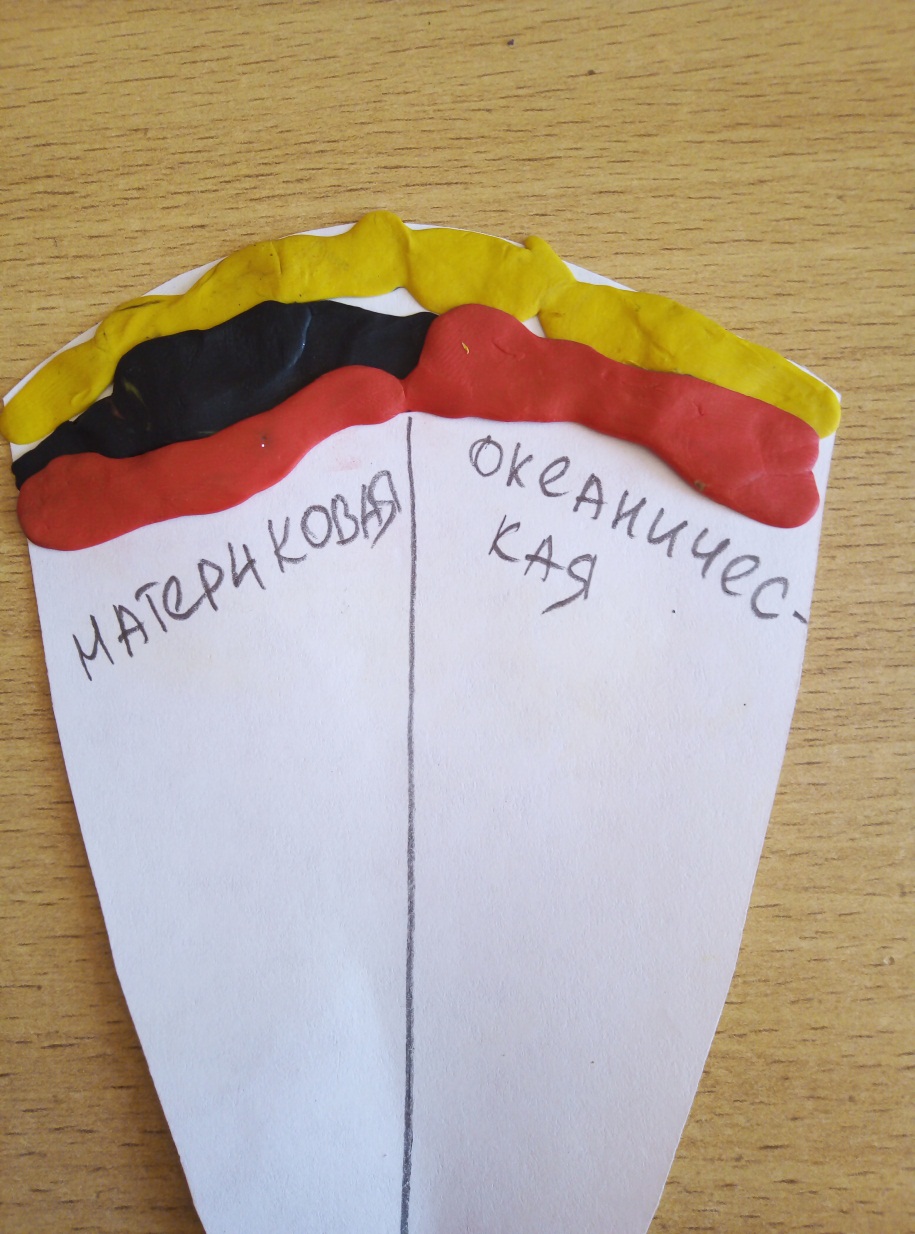 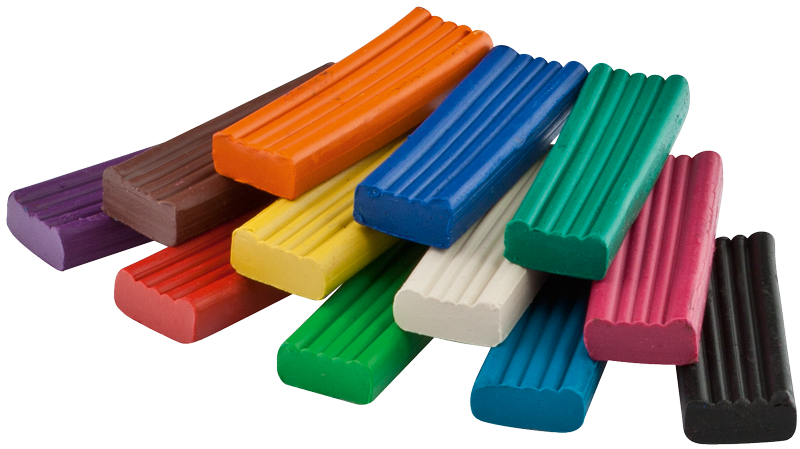 Аудиозаписи
Шум дождя
Океан
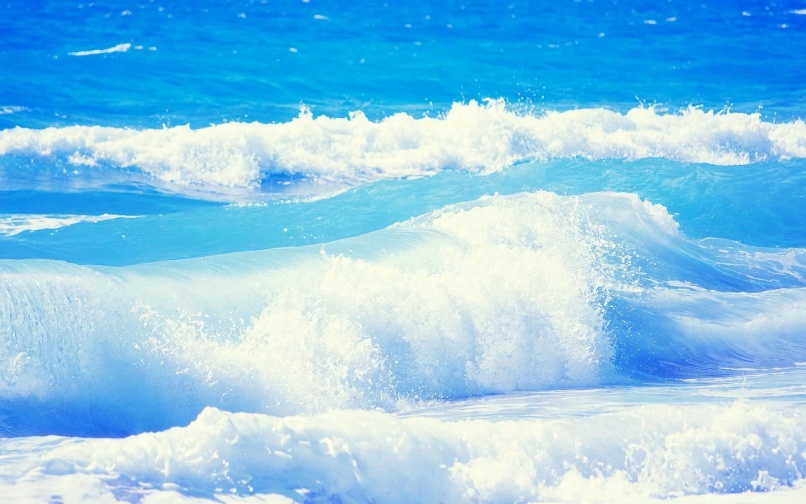 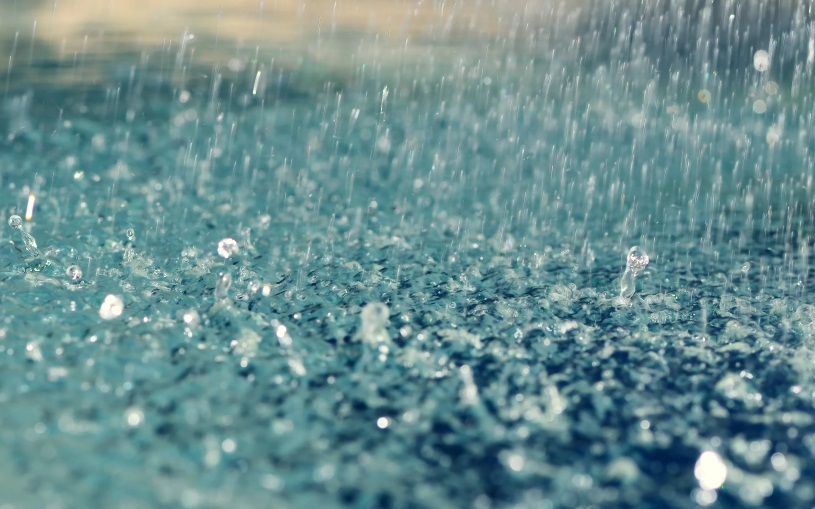 Песня кондора
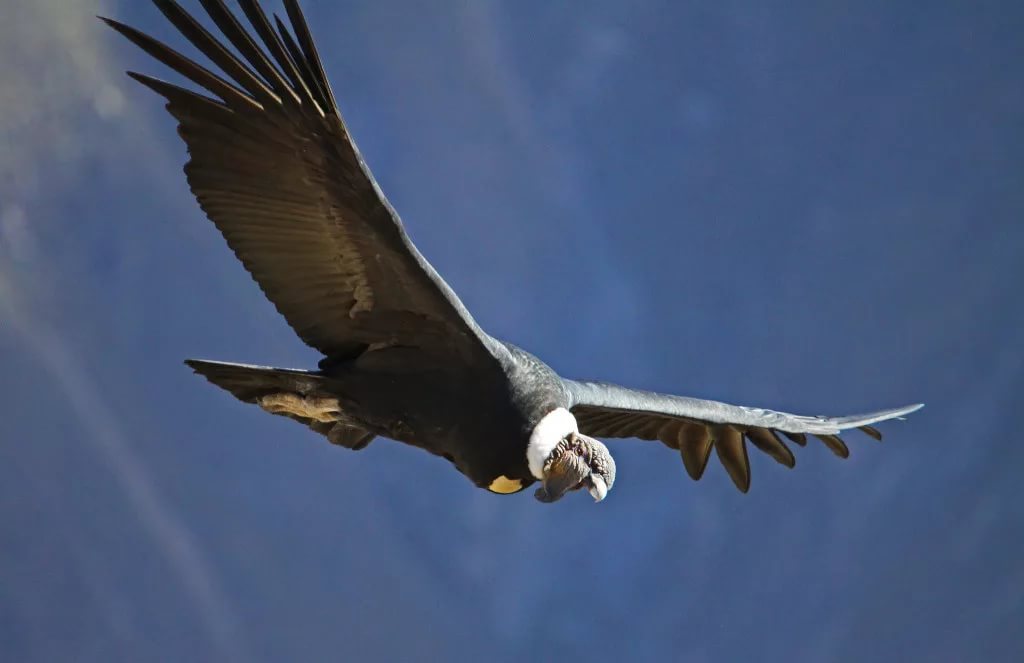 Лэпбук
–новейший способ организации совместной деятельности в процессе творчества, познания и исследования
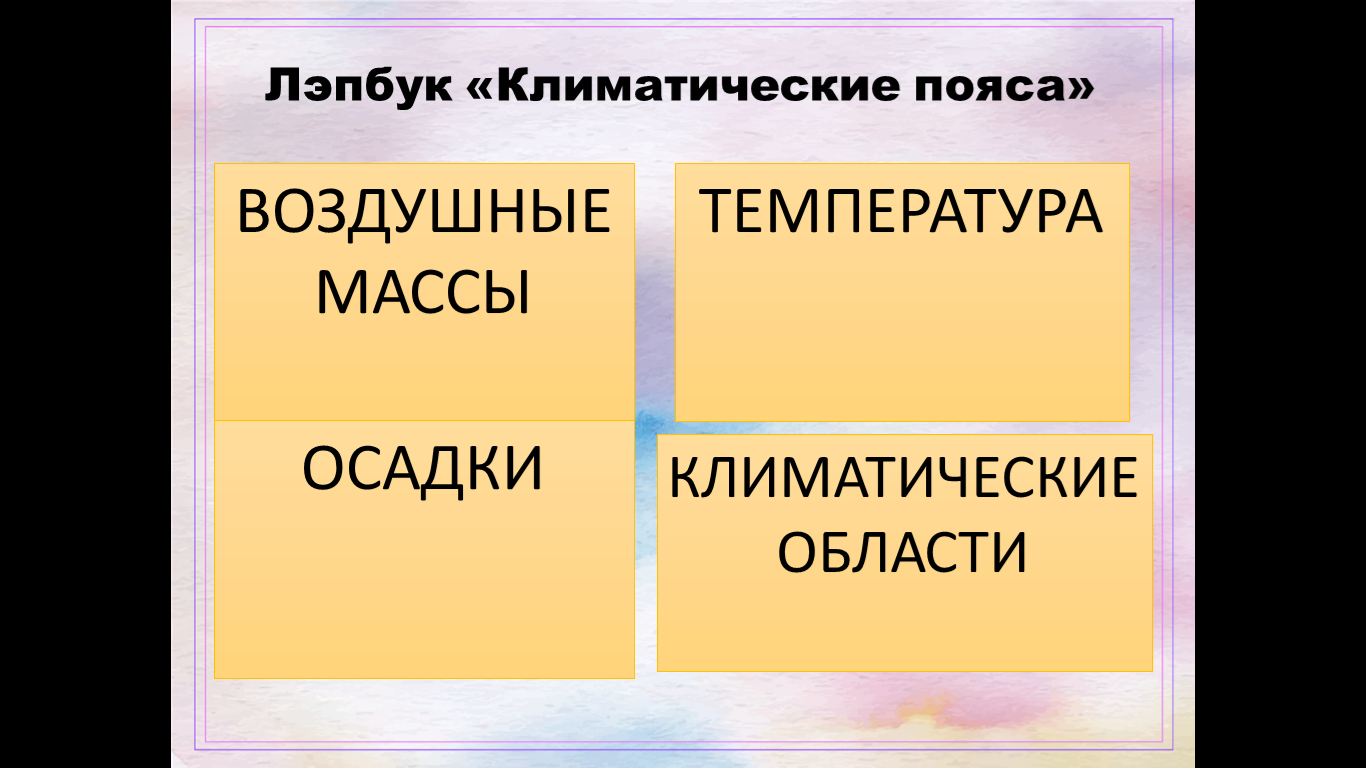 Видеоролики
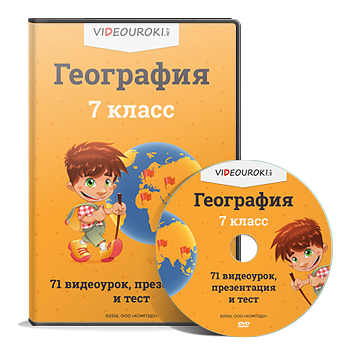 YouTube
infourok.ru 
multiurok.ru
Видеоролики
Презентации
Тестовые задания  (Word)
Тестовые задания (MyTest)
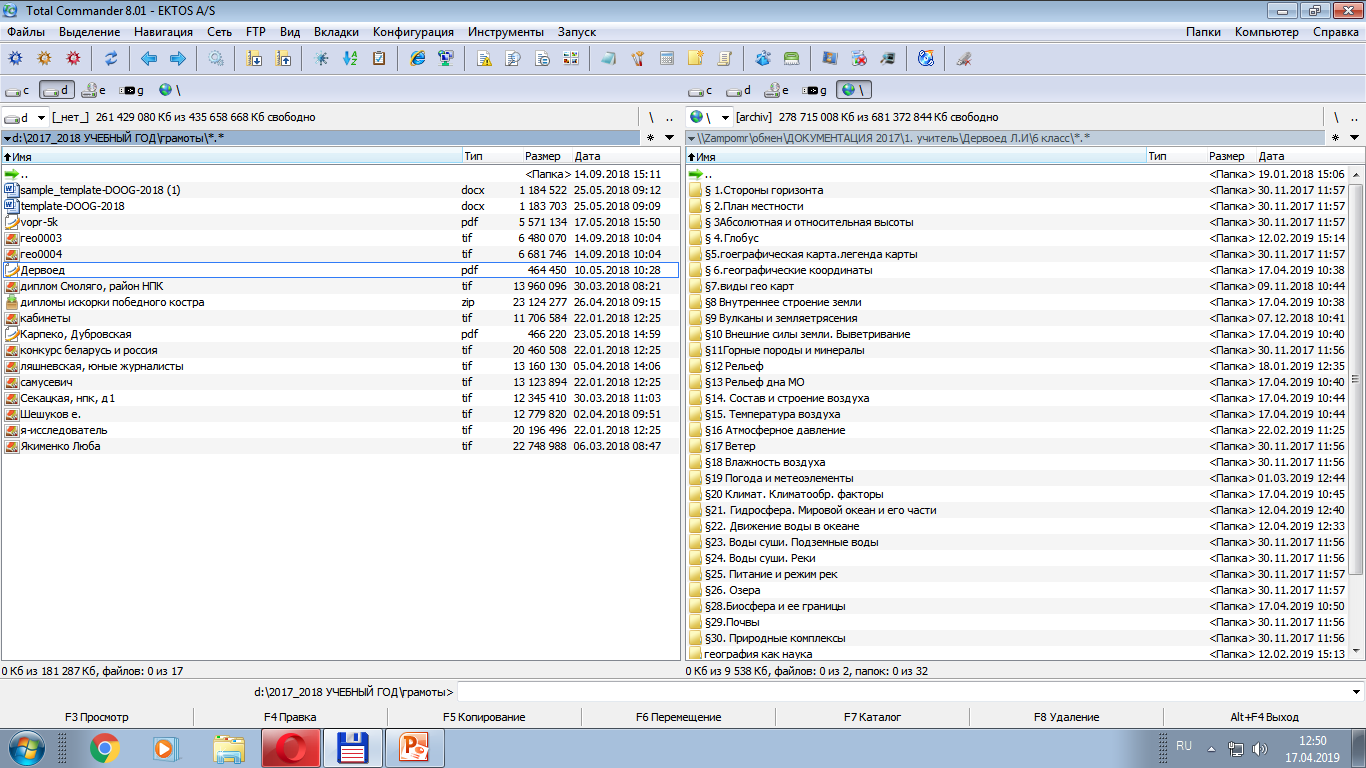 Презентации
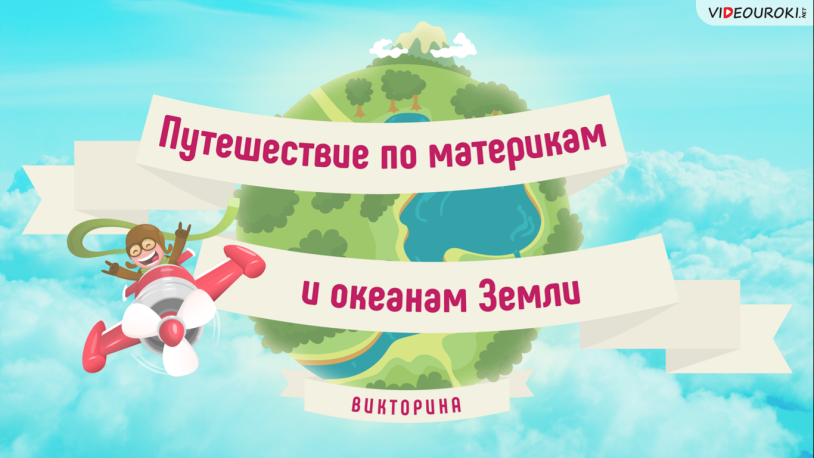 6 класс
7 класс
8 класс
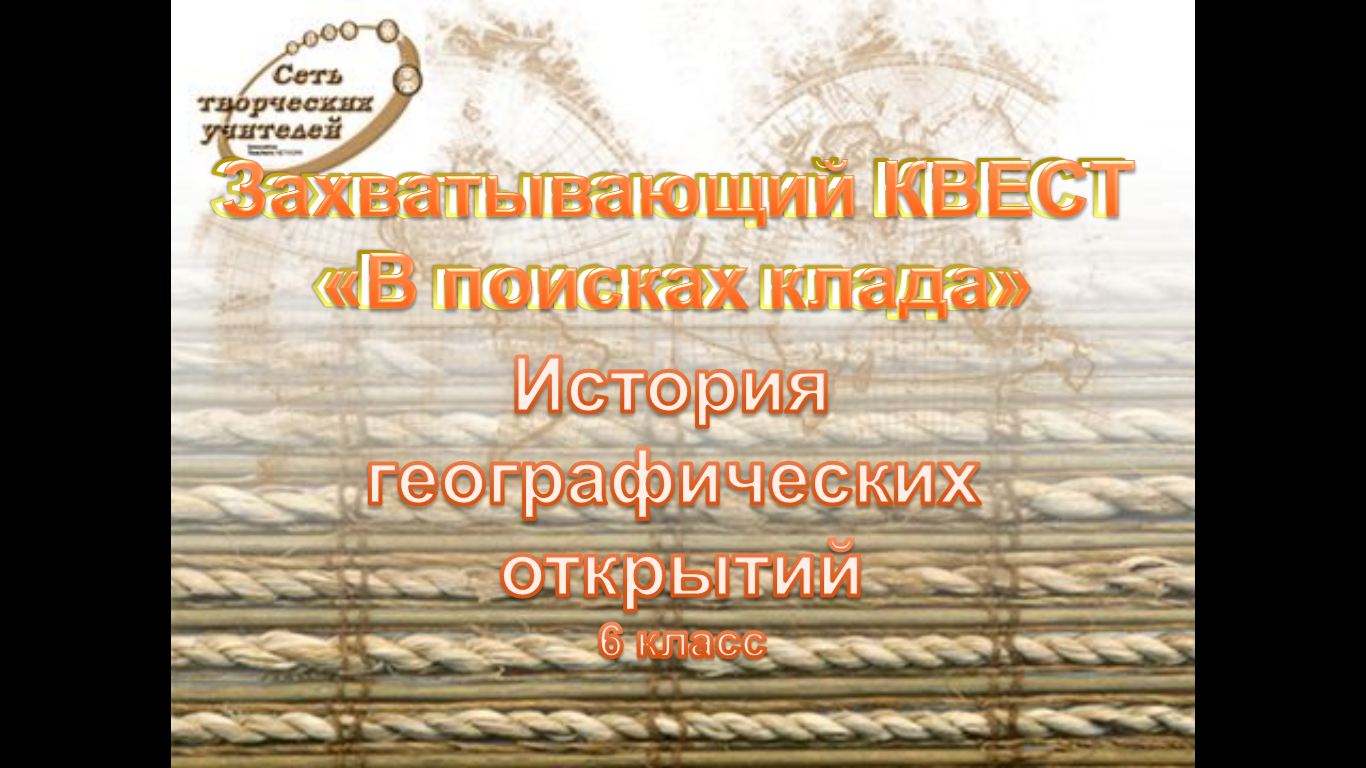 LearningApps.org
Около 200 заданий
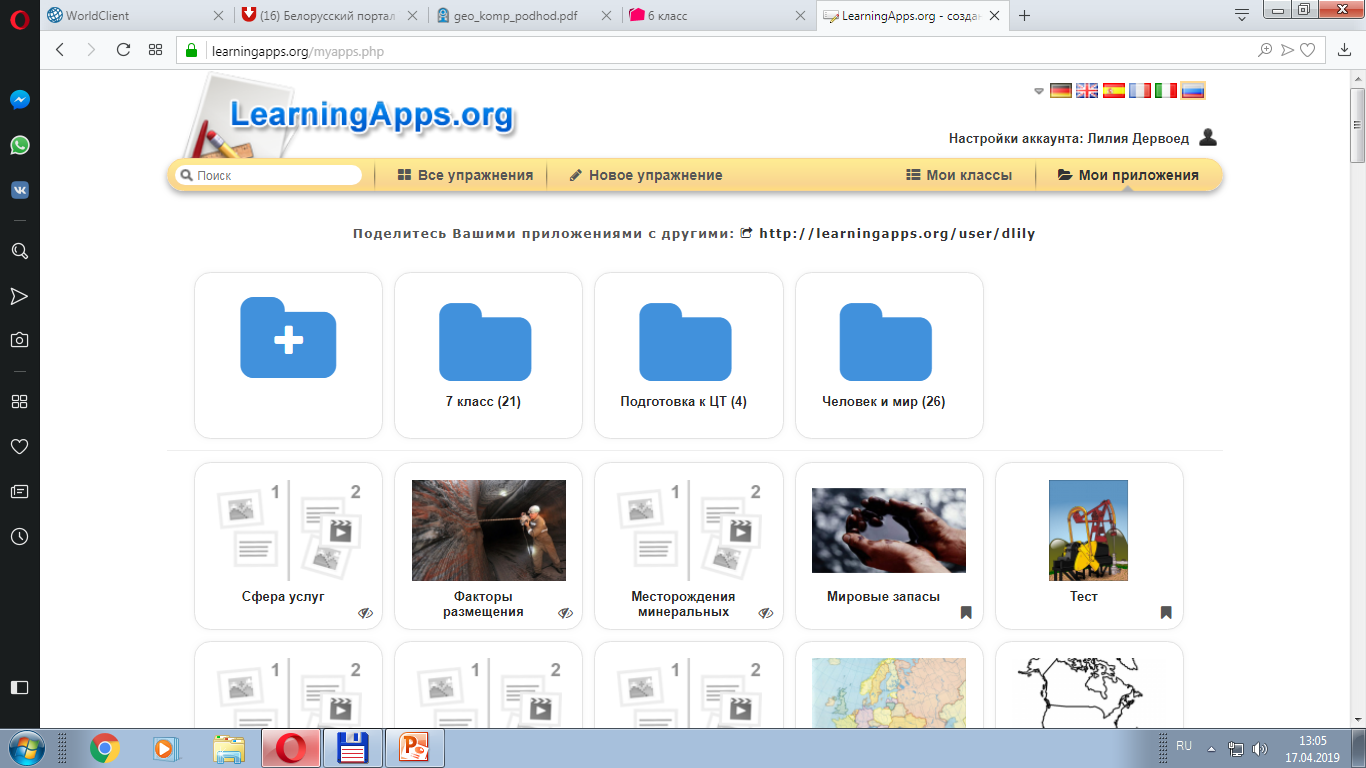 Сайт учителя географии
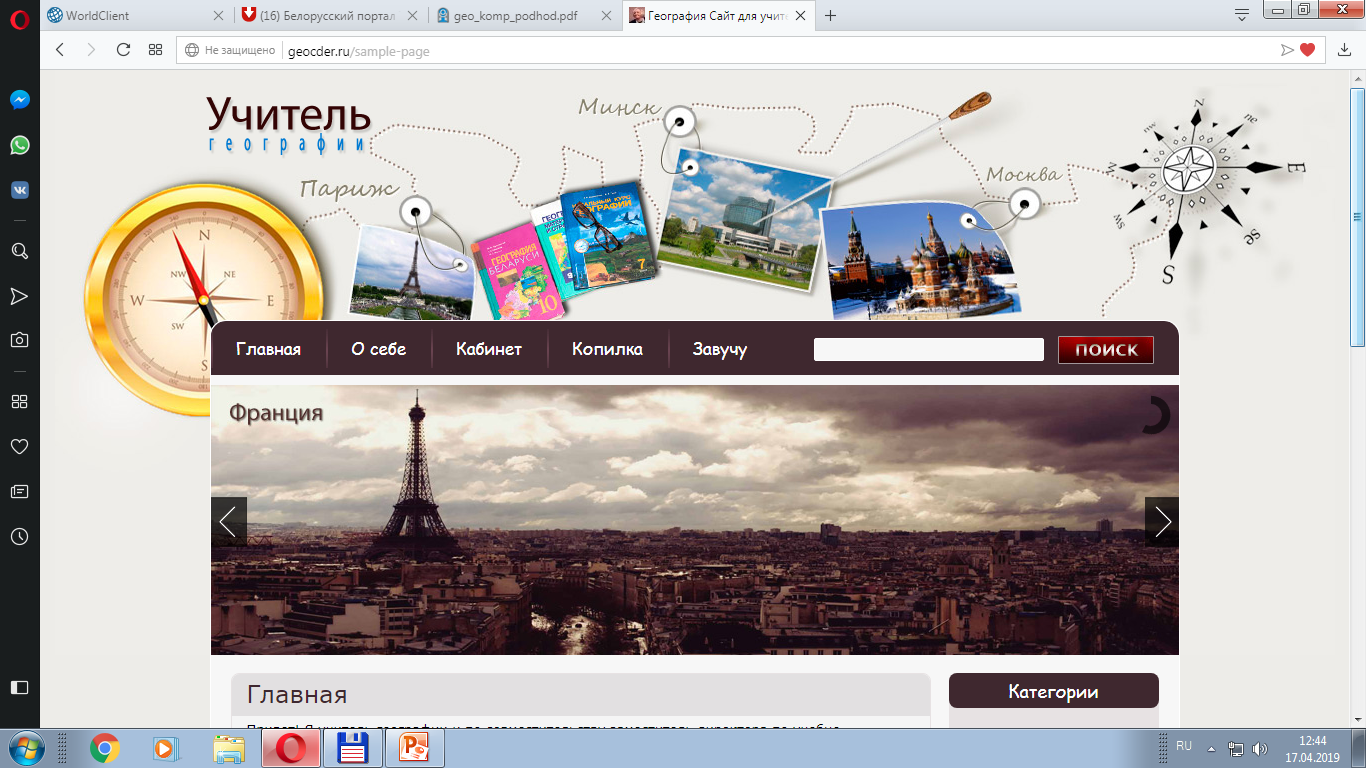 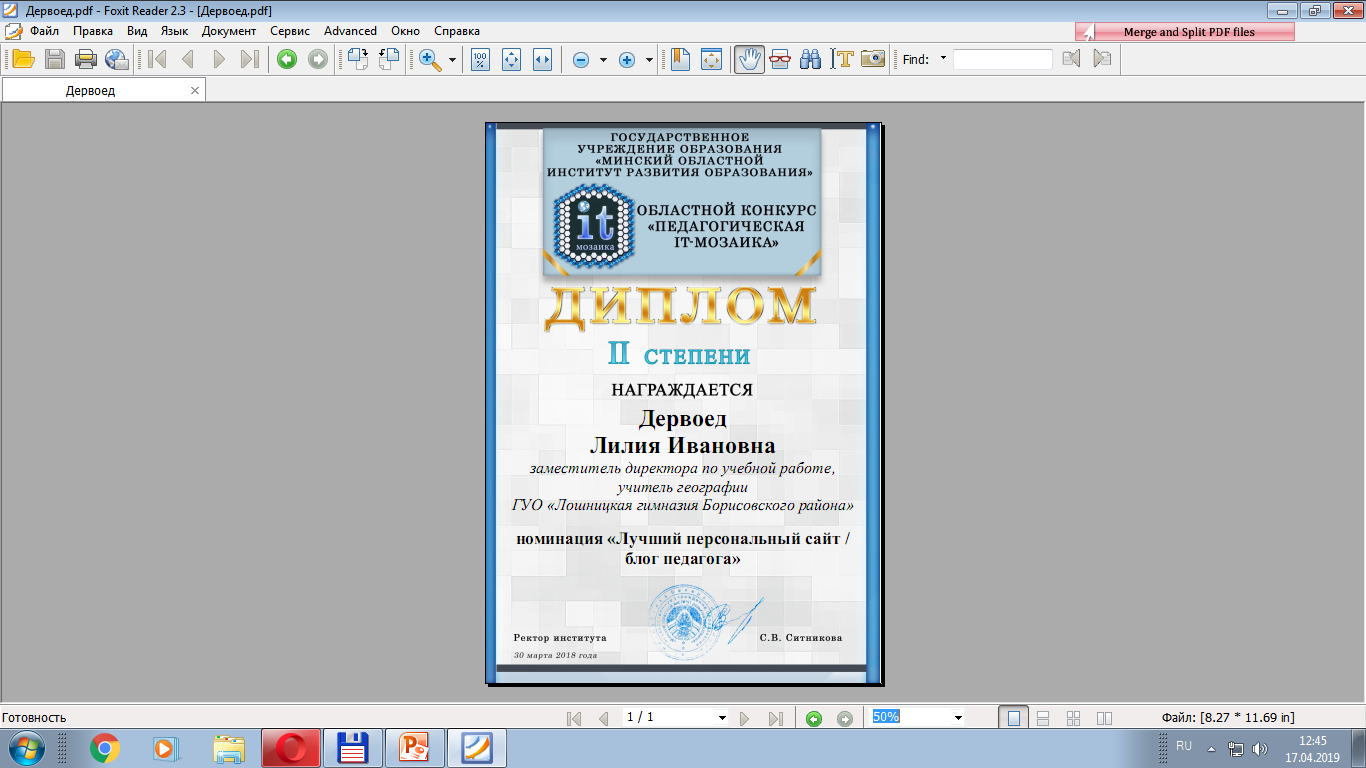 Государственное учреждение образование «Лошницкая гимназия Борисовского района»
Визуализация как способ развития 
учебно-познавательных компетенций
Дервоед Л.И., заместитель
директора по учебной
работе, учитель географии